Tiết 6:       NHỮNG HẰNG ĐẲNG THỨC ĐÁNG NHỚ
NỘI DUNG BÀI HỌC
I.Bình phương của một tổng
II.Bình phương của một hiệu
III.Hiệu hai bình phương
IV. Bài tập
1. Bình phương của một tổng
(A+B)² = A²+2AB+B²
Công thức:
Ví dụ:
Áp dụng công thức là ra!
Áp dụng:
Giải:
(A + B)2 = A2 + 2AB + B2
a) (a + 1)2
a) Tính (a + 1)2
+ 12
a2
+ 2.a.1
=
a2
+ 1
+ 2a
=
b) Viết biểu thức
        x2 + 4x + 4
     dưới dạng bình phương của một tổng.
b) x2 + 4x + 4
+ 2.x.2
+ 22
= x2
= (x
+ 2)²
c) 512
c) Tính nhanh 512
= (50 + 1)2
+ 12
=
+ 2.50.1
502
2601
+ 100
+ 1
2500
=
=
Ví dụ:
2. Bình phương của một hiệu
(A-B)² = A² - 2AB + B²
Công thức:
Giải:
(A - B)2 = A2 - 2AB + B2
Áp dụng:
x2
=
- x
x2
=
b) Tính (2x- 3y)2
b) (2x – 3y)2
c) Tính nhanh 992
(2x)2
=
- 2.2x.3y
+ (3y)2
- 12xy
+ 9y2
4x2
=
c) Ta có: 992 
= (100 – 1)2 
= 1002 – 2.100.1 + 12 
= 10 000 – 200 + 1 
= 9 800 + 1 = 9 801.
3. Hiệu hai bình phương:
A²-B²=(A²+B²)(A²-B²)
Công thức:
Ví dụ:
Áp dụng:
a) Tính (x + 1)(x - 1).
b) Tính (x – 2y)(x + 2y)
c) Tính nhanh 56. 64.
Giải: A²-B²=(A²+B²)(A²-B²)
- 1
= x2
= x2
- 12
(x + 1)(x - 1)
a)
(x – 2y)(x + 2y)
b)
- 4y2
- (2y)2
= x2
= x2
56. 64
= (60 - 4)(60 + 4)
c)
- 16
= 3600
= 3584
- 42
= 602
*Cách phân tích biểu thức ra dạng bình phương của một tổng hoặc một hiệu:
x² +6xy+9y²
(x+3y)²
(3y)²
+2.x.3y+
x²
Ví dụ:
Bài 16/tr16:
Ghi nhớ:
(A+B)² = A²+2AB+B²
(A-B)² = A²-2AB+B²
A²-B²=(A²+B²)(A²-B²)
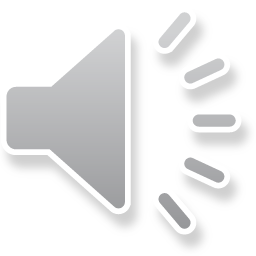 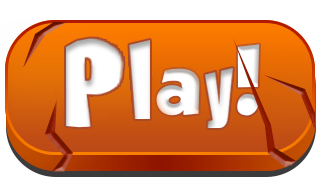 CÂU HỎI
1. Tính: ( 3x – 4y)2
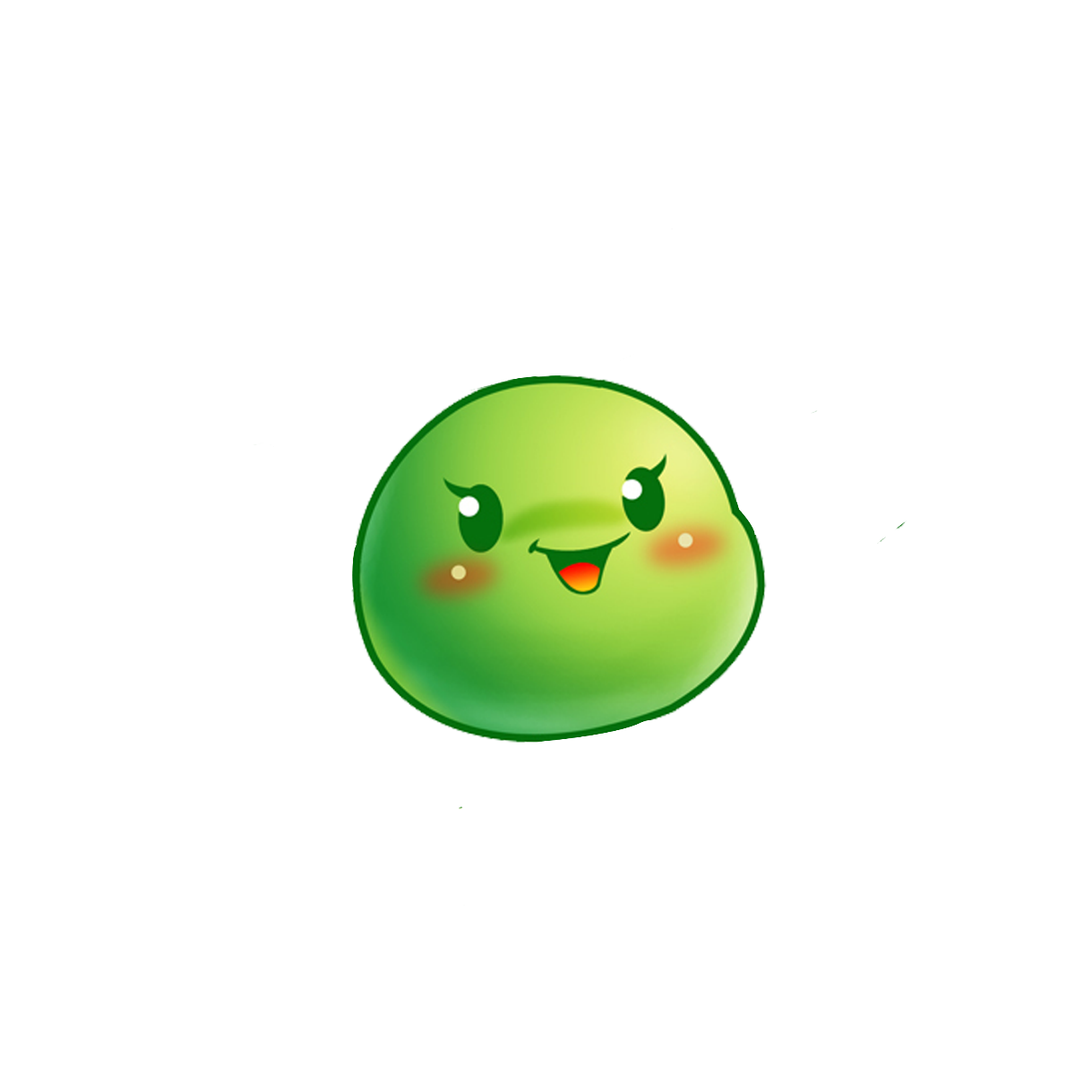 A. 9x2 + 24xy + 4y2
B. 9x2 – 12xy + 16y2
C. 9x2 – 24xy + 16y2
D. 9x2 – 6xy + 16y2
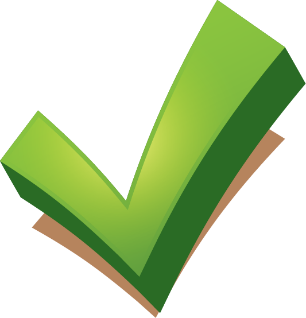 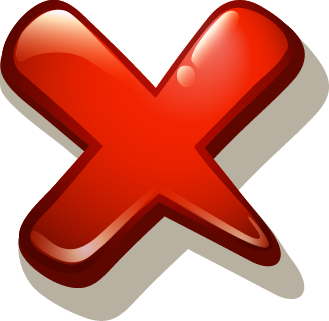 CÂU HỎI
2. Chọn câu trả lời SAI
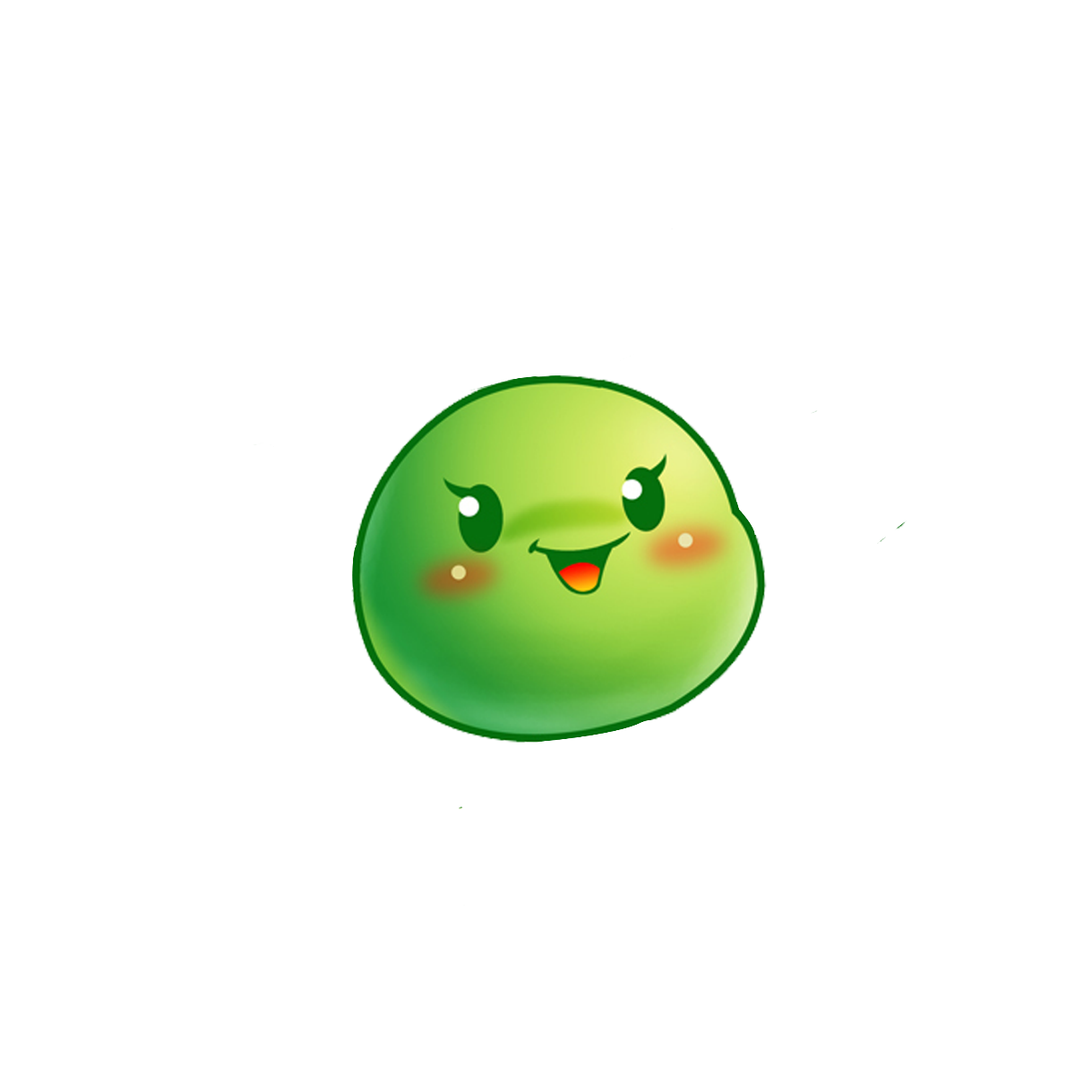 B. x2 – y2 = (x -y) (x – y)
A. (x + y)2 = (x + y) (x + y)
D. (x  - y)2 = x2 – 2xy + y2
C. (x + y) (x - y)=x2 - y2
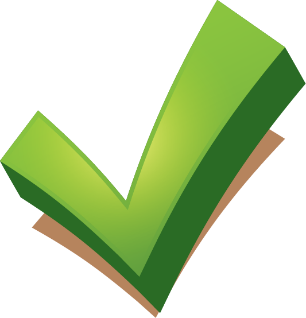 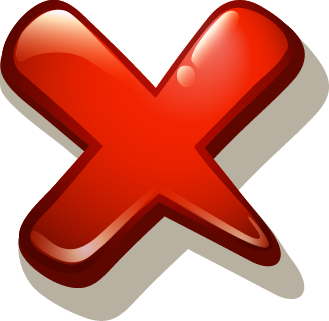 CÂU HỎI
3. Tính 4x2 – 25y2
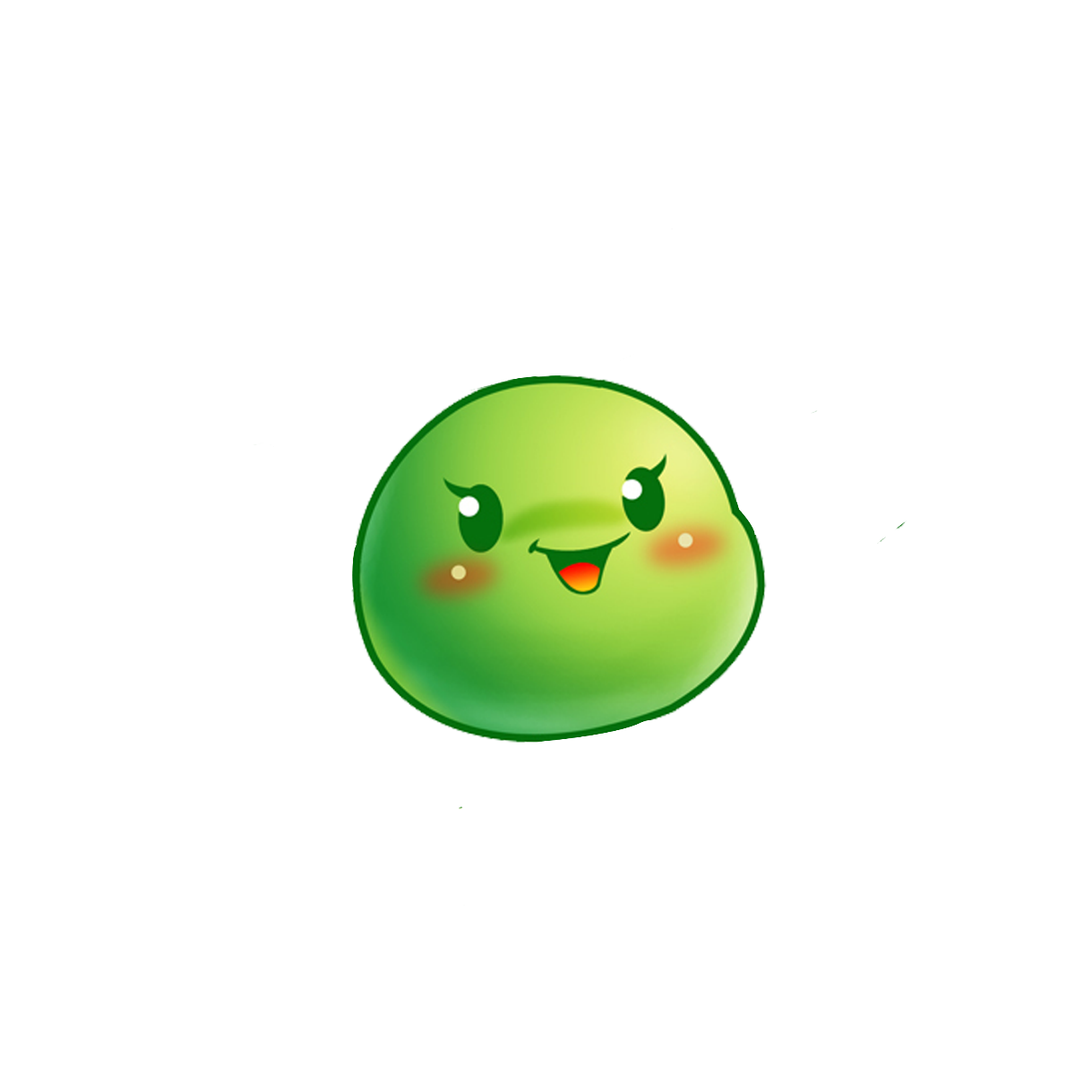 A. (4x + 5y)(4x -5y)
B. (4x + 25y)(4x - 25y)
C. (2x + 5y)(2x - 5y)
D. (2x - 5y)2
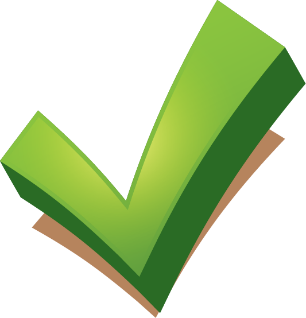 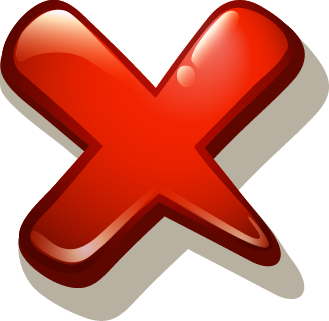 CÂU HỎI
4. Phân tích: 4x2  - 12xy + 9y2
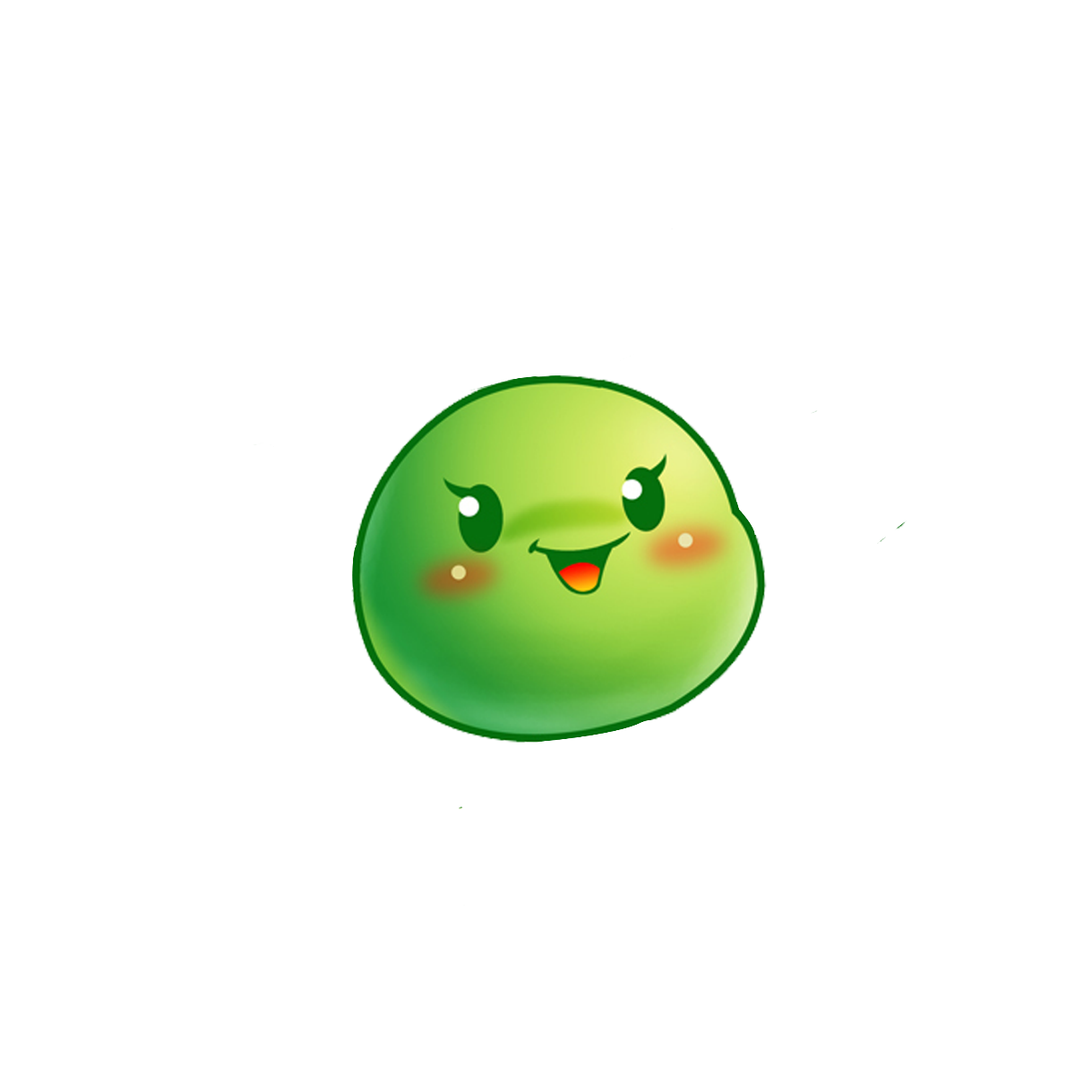 A.(2x-3y)2
B. 2x2 -5y2
C.(2x+3y)2
D.(2x+3y)(2x-3y)
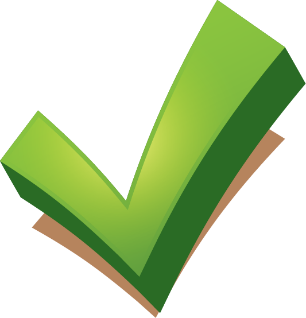 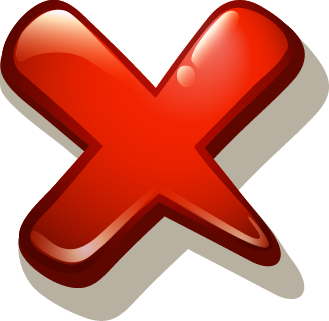